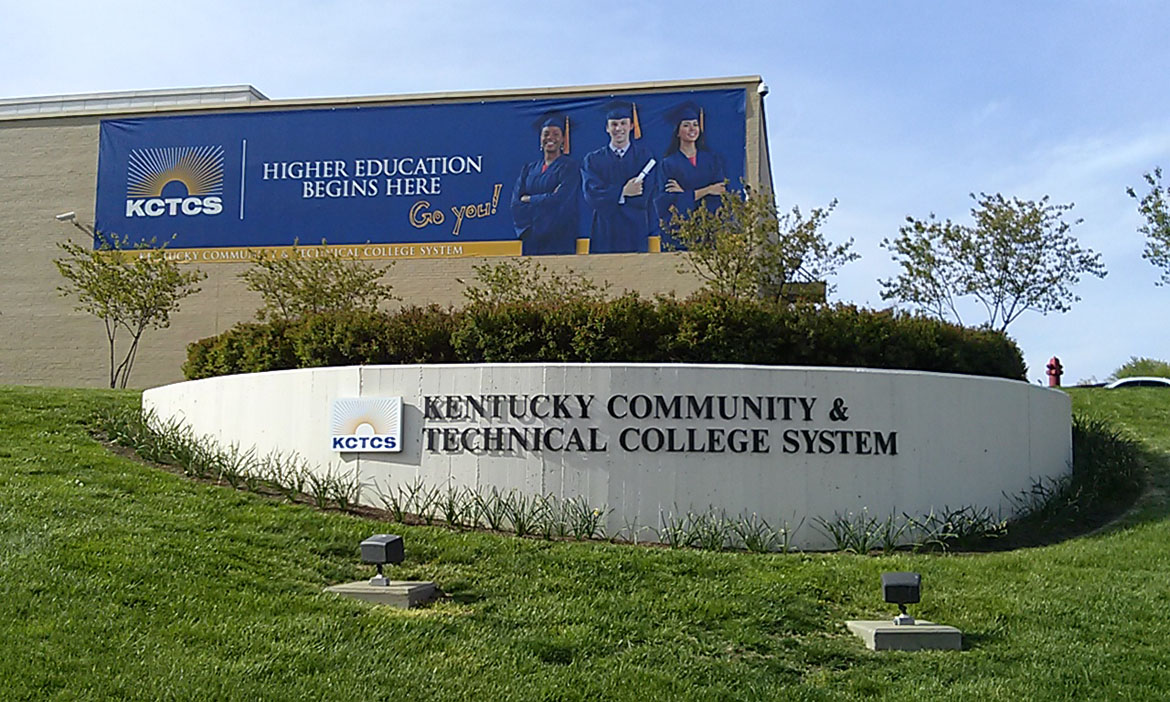 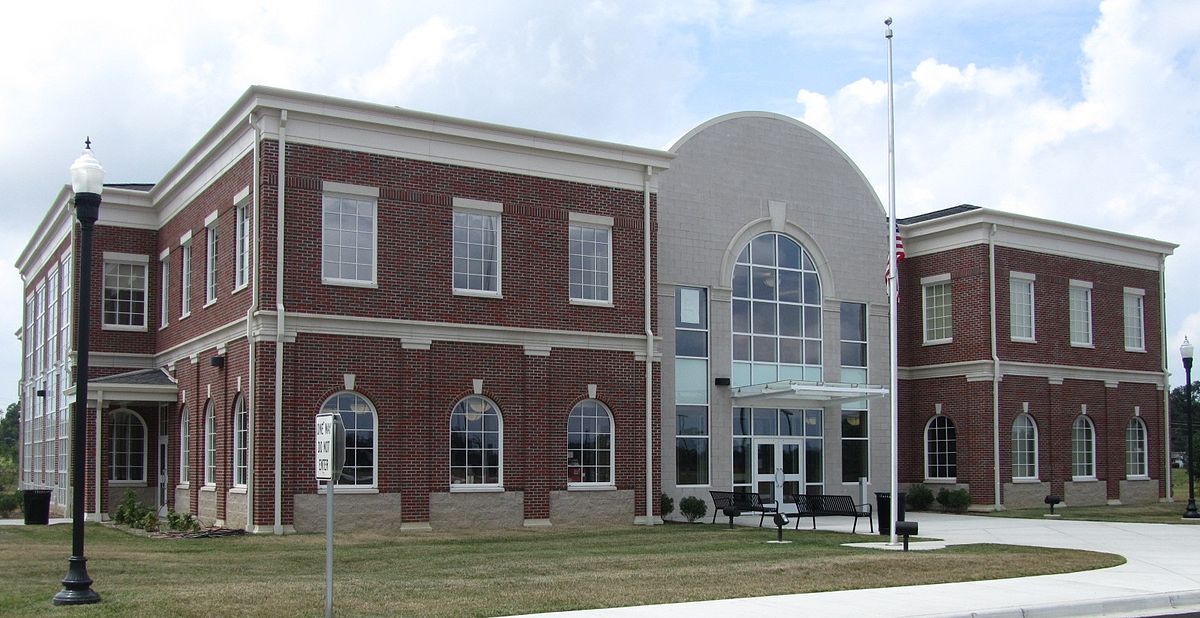 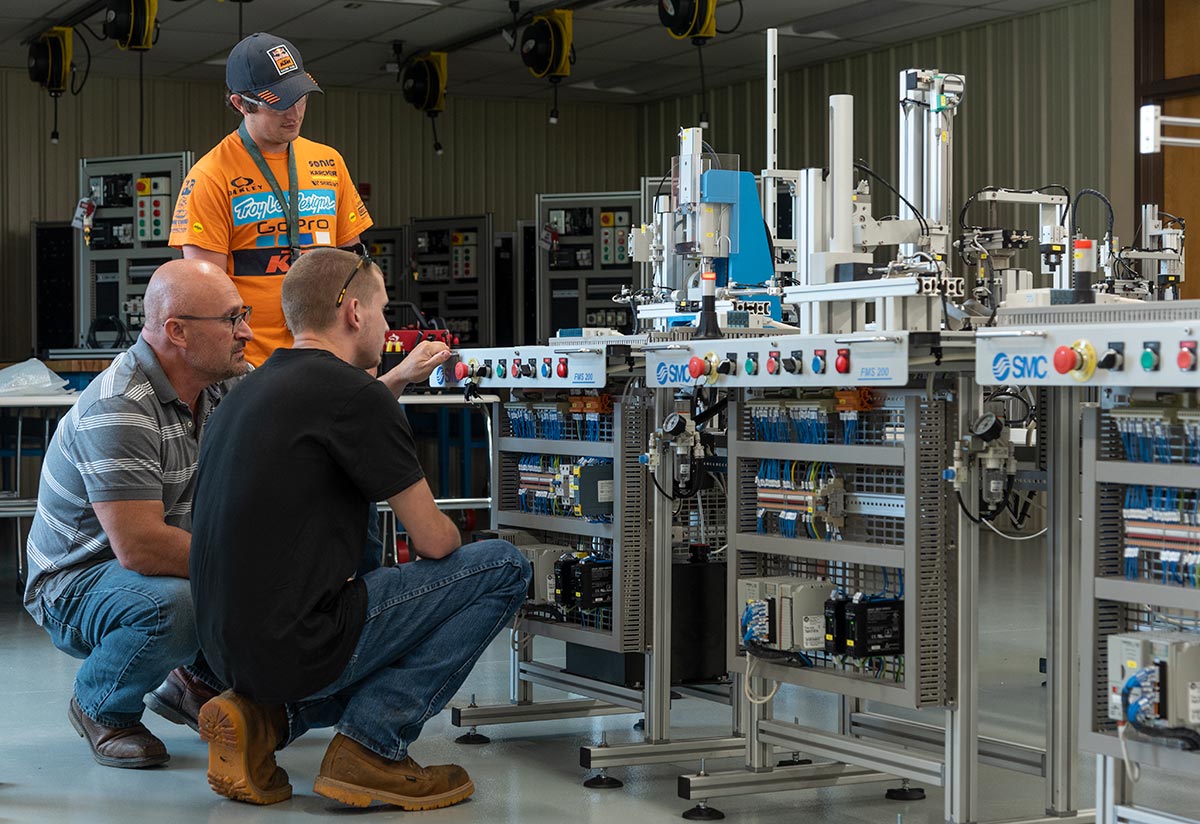 COVID-19 from two perspectives – CIO & CEO
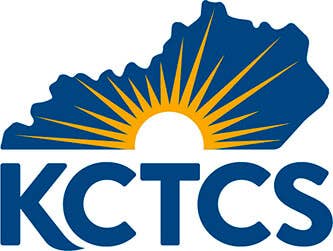 March 2019 -  March 2020
KCTCS PRofile
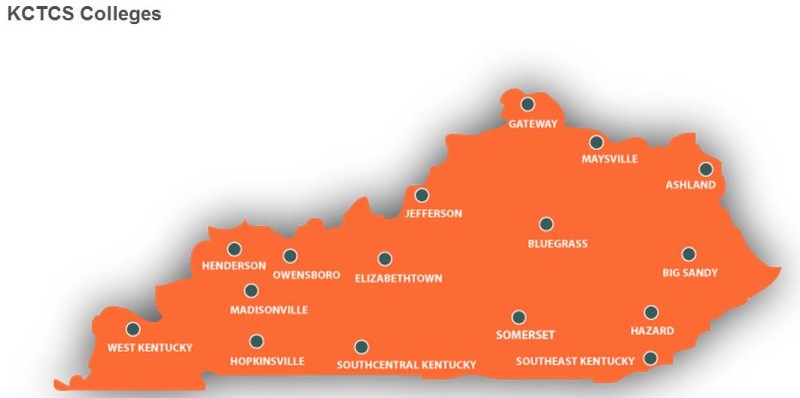 The Colleges range in size and serve urban and rural populations
Each College’s region has different challenges and opportunities
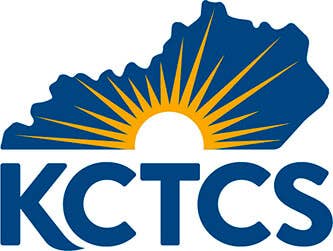 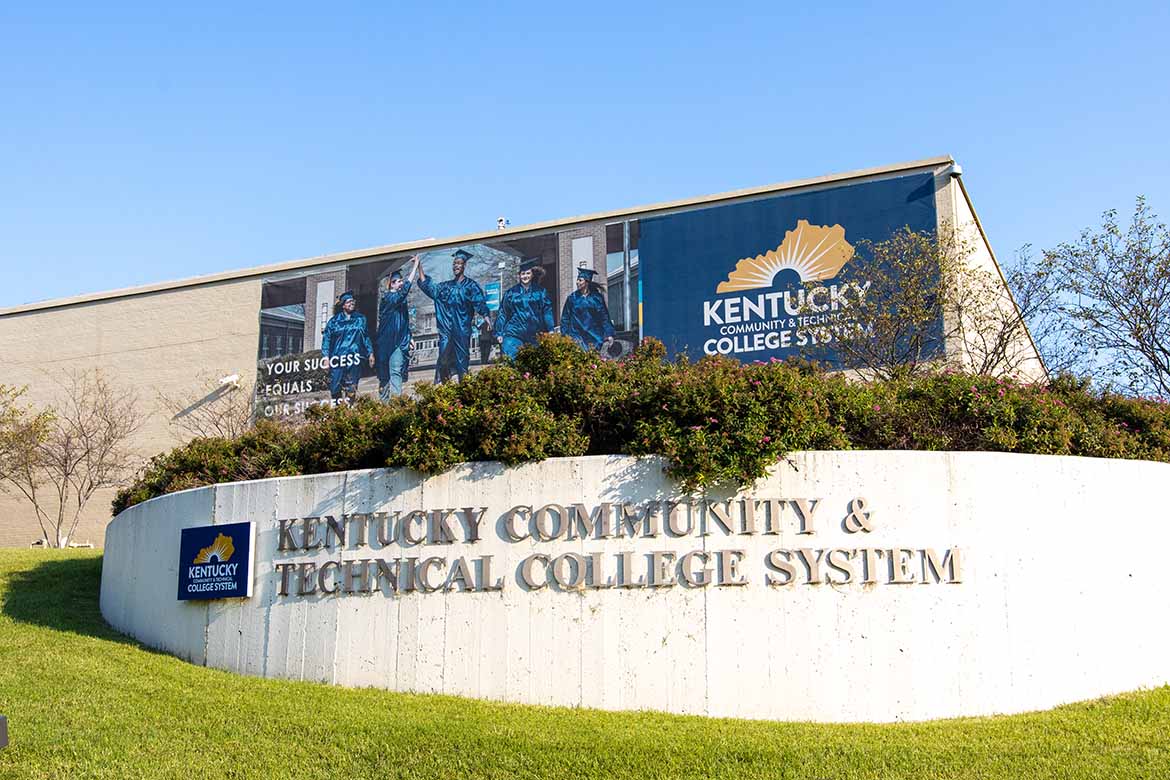 System office
The System Office is located in Versailles,Ky 10 miles west of Lexington,Ky
System President and Cabinet (CIO, CFO, Advancement, Legal, Student Services VPs)
All 16 college presidents report to System president
No students in System Office
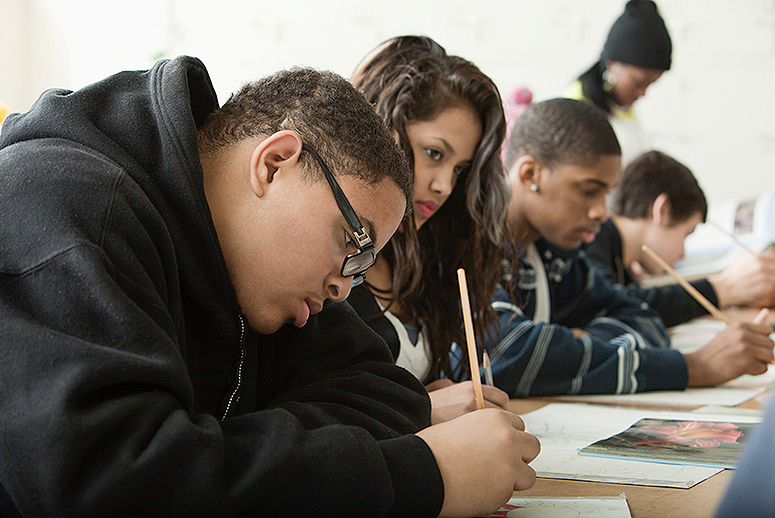 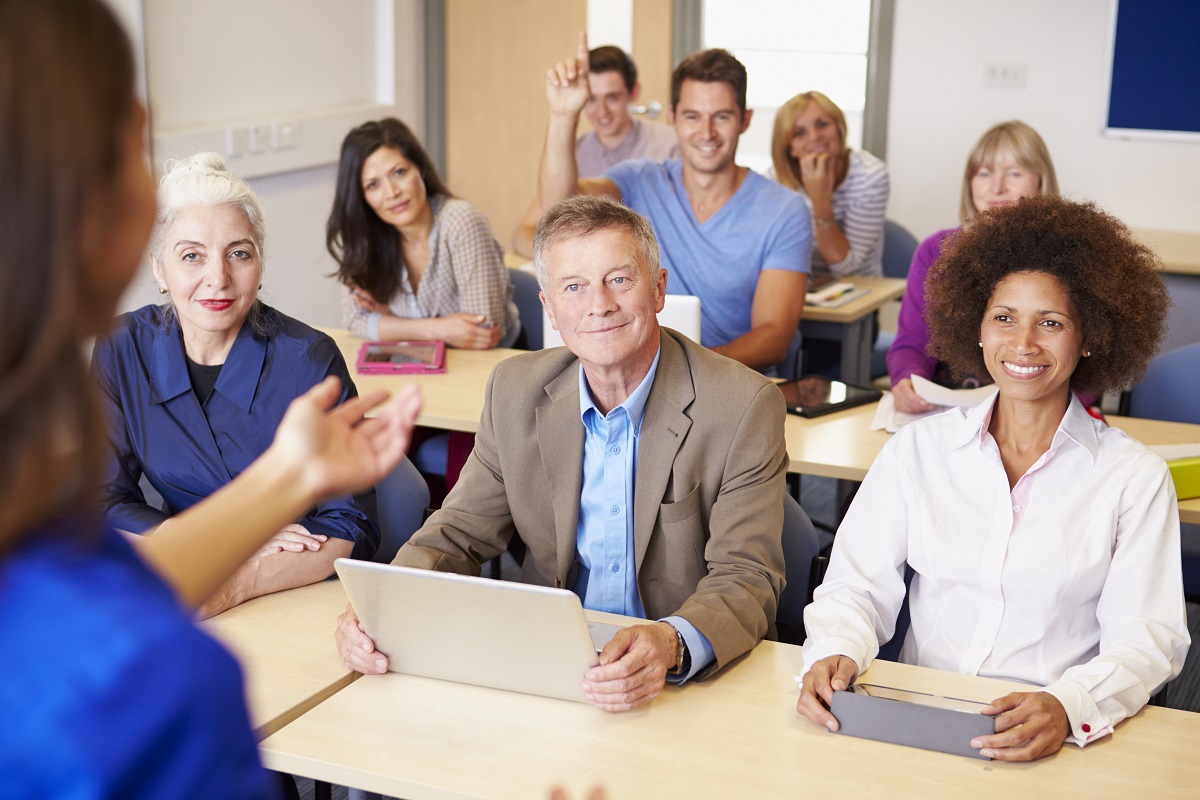 Student profile – KCTCS vs Universities
KCTCS students are more likely to be the first person in their family to attend college (55% vs 33%)
have dependents (34% vs 8%), 
have a household income less than $20,000 (35% vs 18%), 
and be 25 or older (32% vs 12%).
Roughly half our students are in technical programs and half in transfer programs
76% receive financial aid (68% paid 0 tuition)
56% are unprepared for college-level coursework
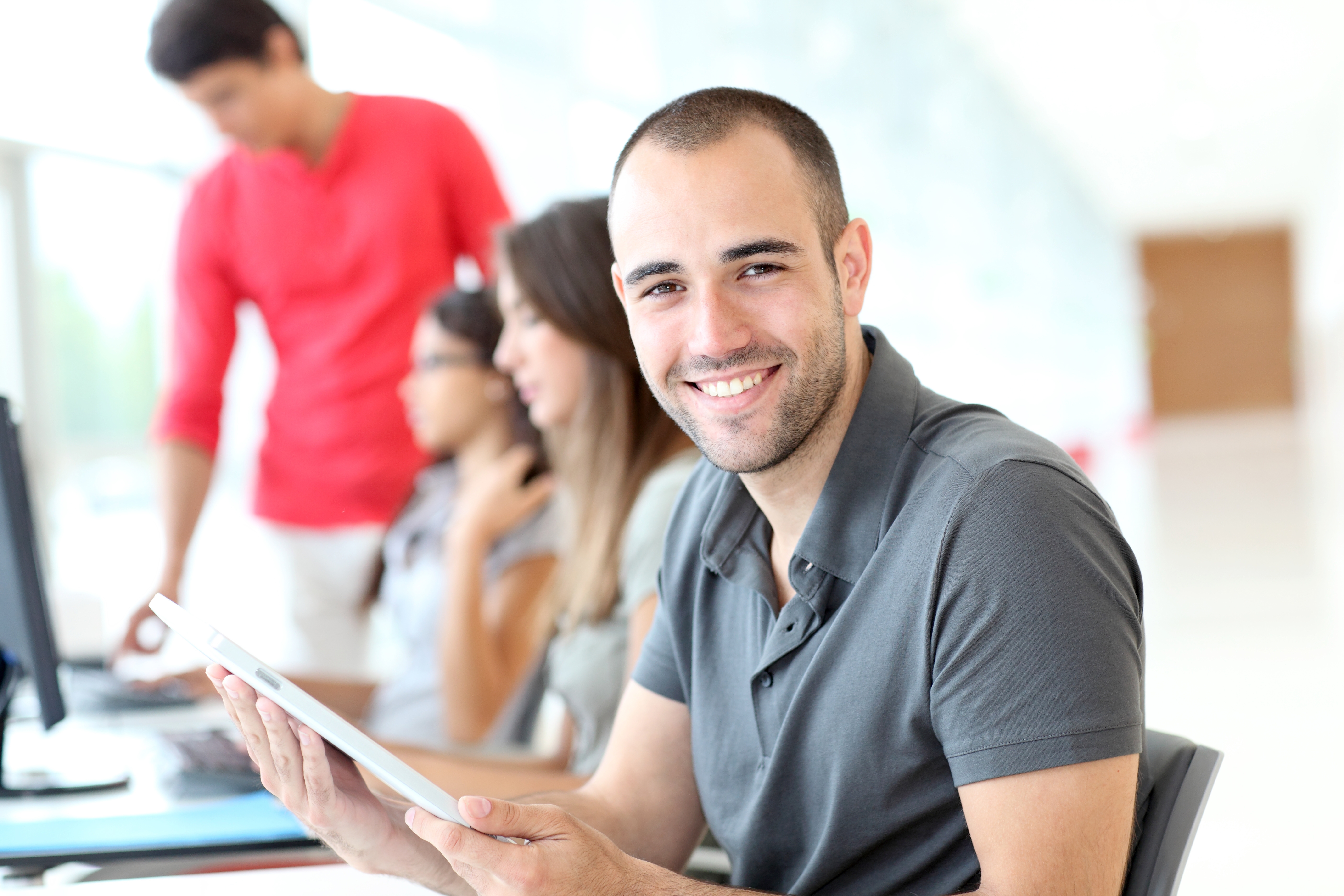 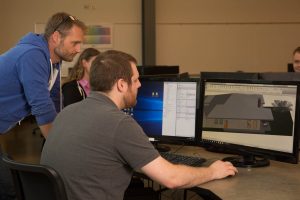 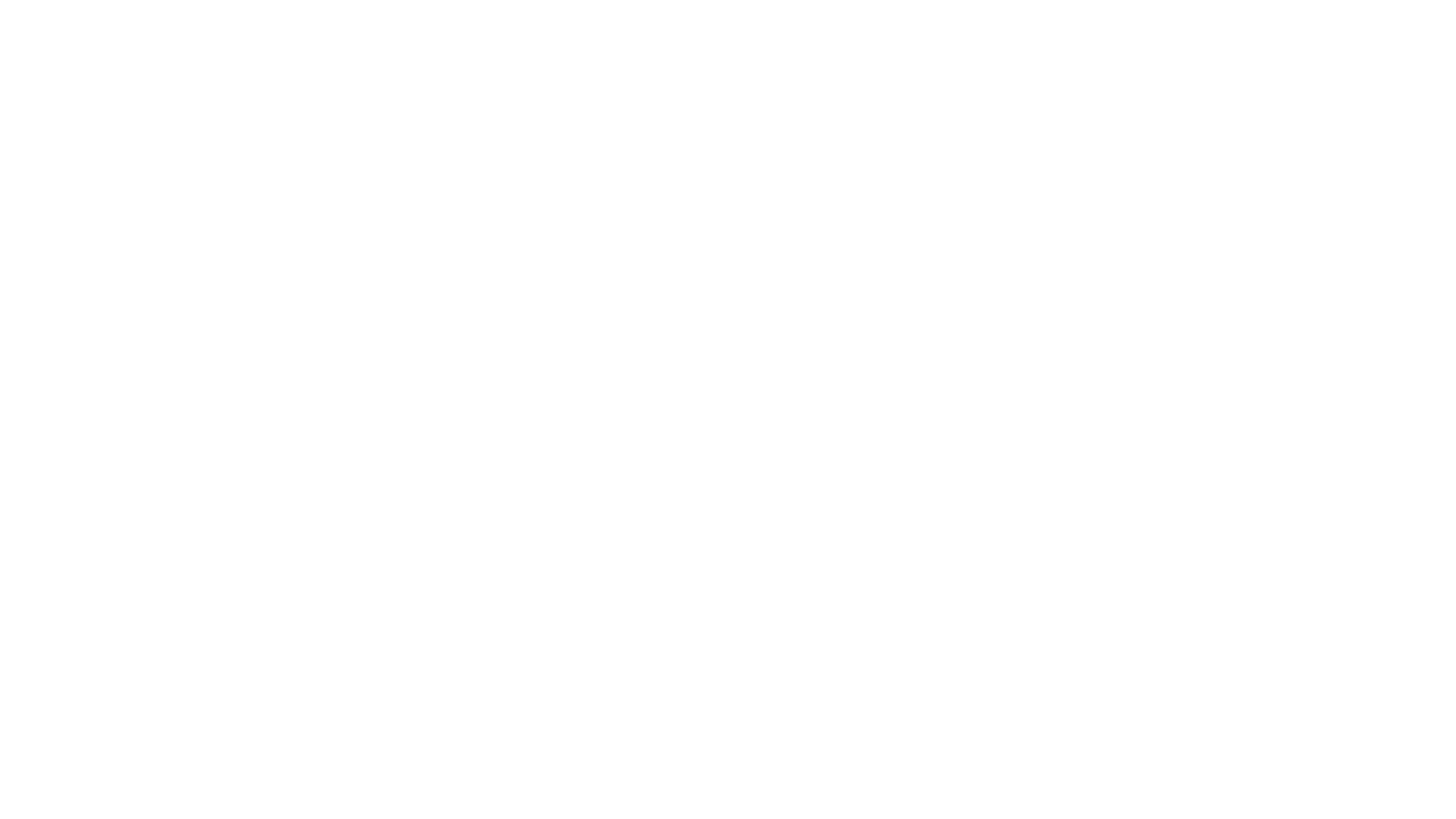 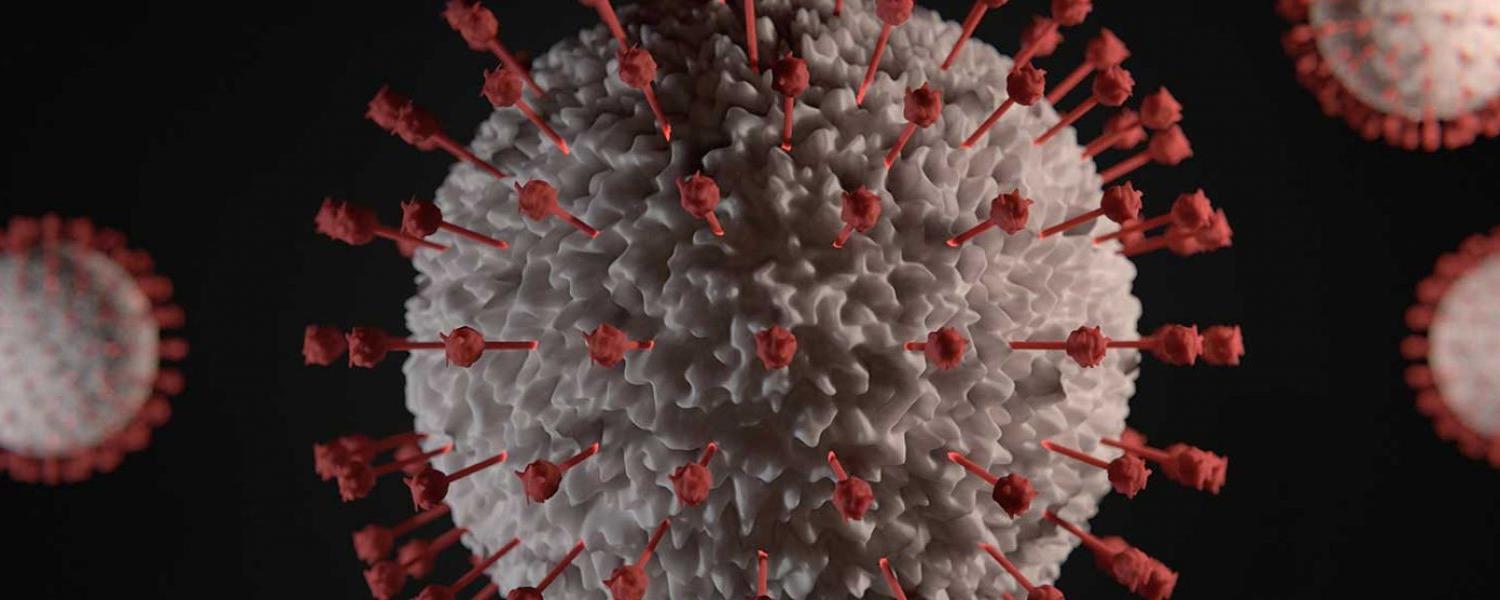 COVID IMPACT
Had to teach out 8,000 students in technical programs with lab components in Spring 2020 (Governor made special allowance)
Enrollment down 12% Fall 2020
Enrollment down 14.5% Spring 2021 
Will students come back?  
Will faculty and staff want to come back?
Slippery slope right now with exceptions 
Daycare issues
K-12 finally face-to-face
Not everyone vaccinated
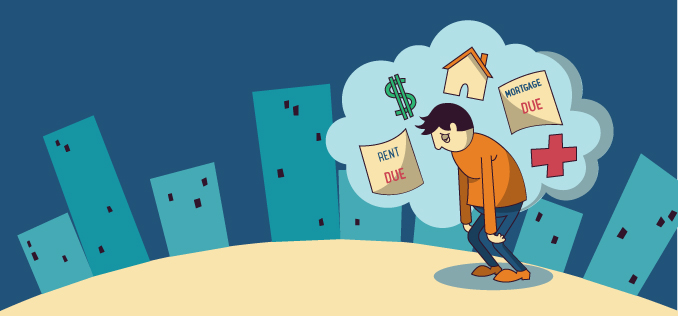 Impact to students
Survey of our students and call campaigns
Many students had to stay home with their children who were in online classes
Lost their jobs
Had housing and/or food insecurity
Had transportation issues
Didn’t have access to broadband
Had to help support their family or extended family
We’ve issued over $20m for just food and housing insecurities in CARES and HEERF so far
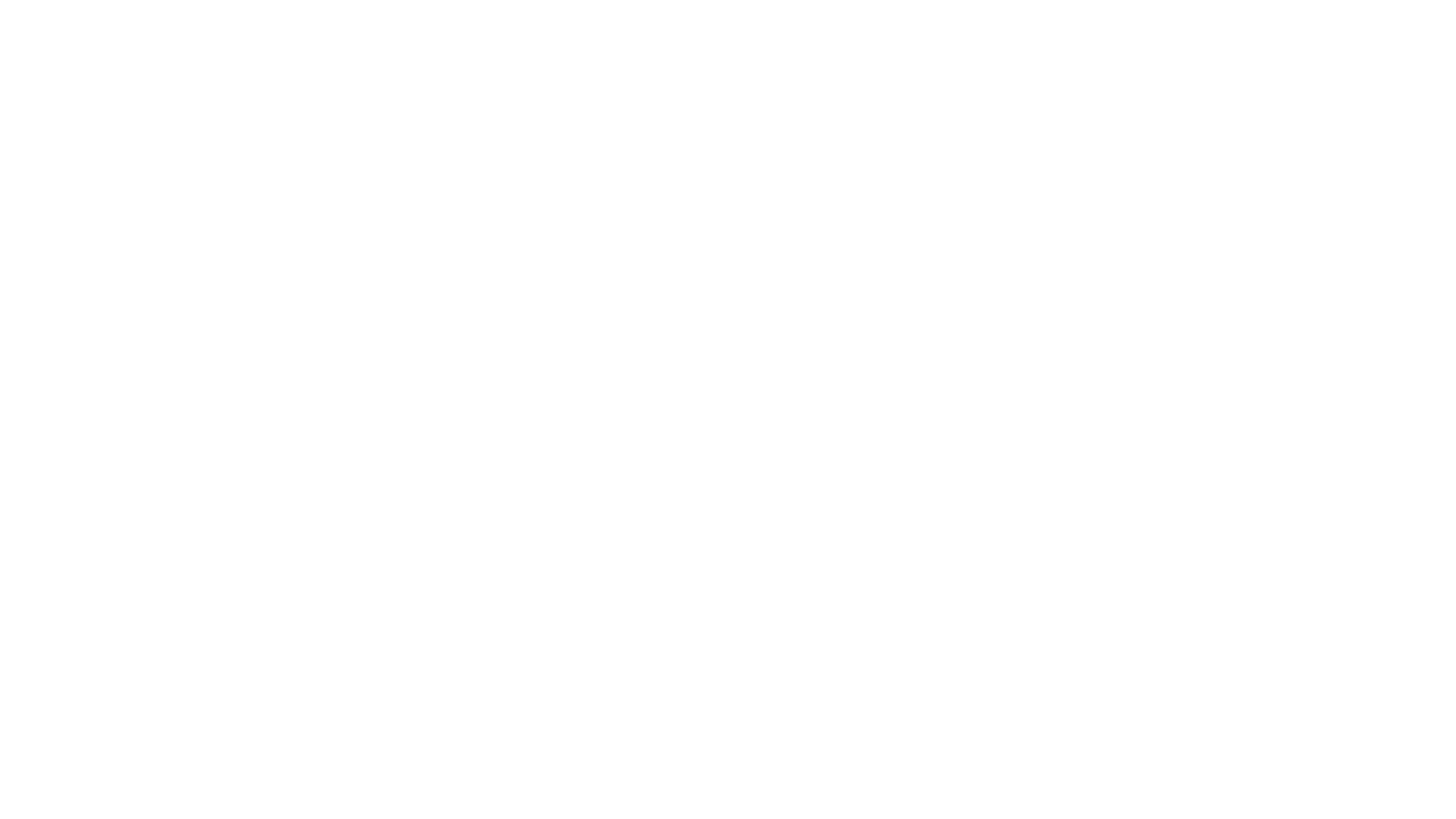 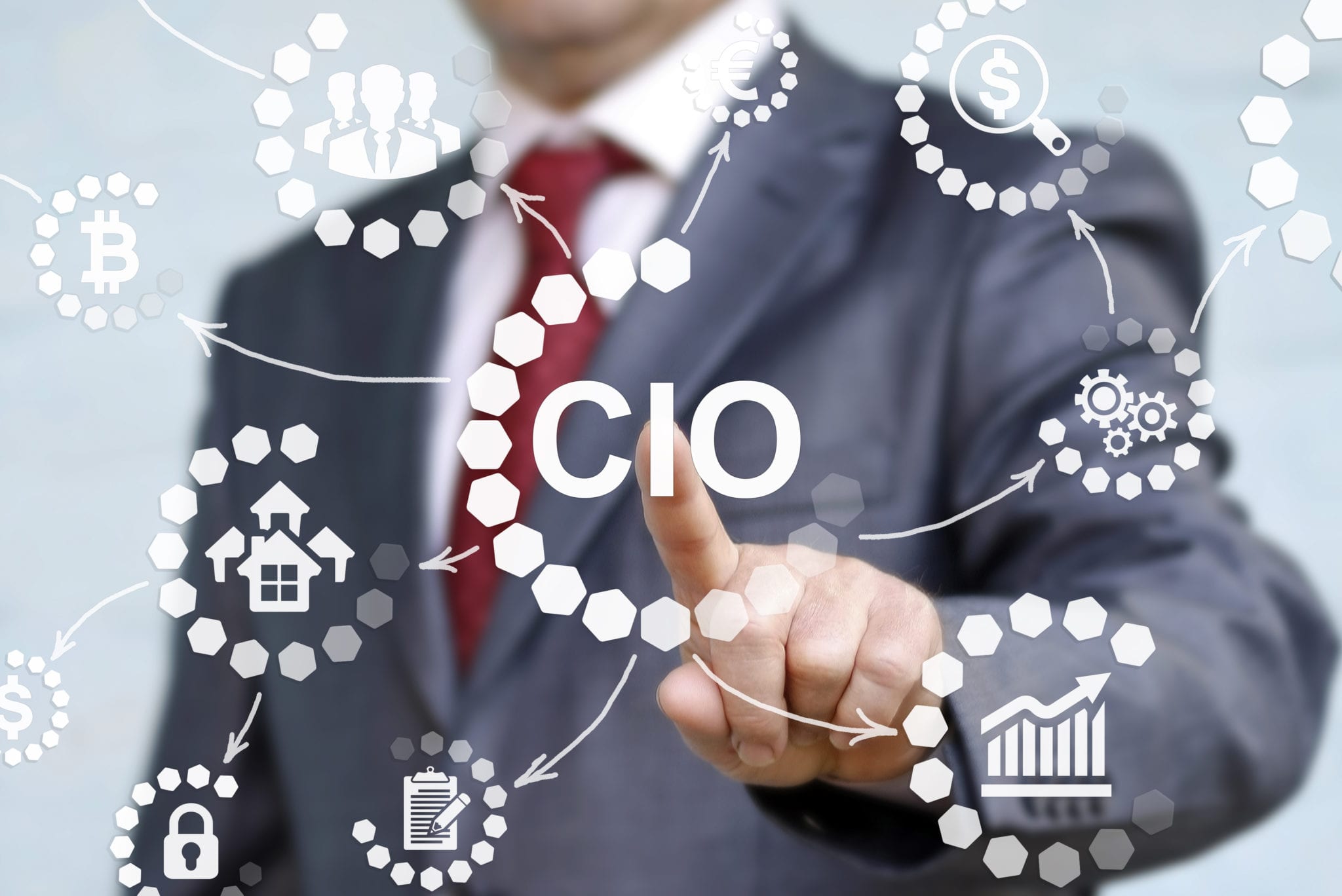 From CIO perspective
Presidential Transition Timeline
July 2020 – Interim President duties begin gradually moving to me
September 2020 – Dr. Jay Box retires
October 2020 – I’m serving as Interim President
April 21 – next President selected (3 finalists including myself)
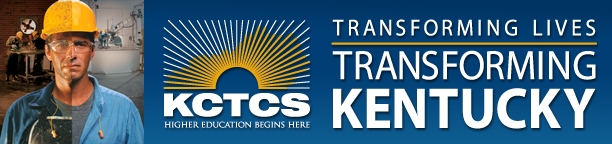 Lessons Learned
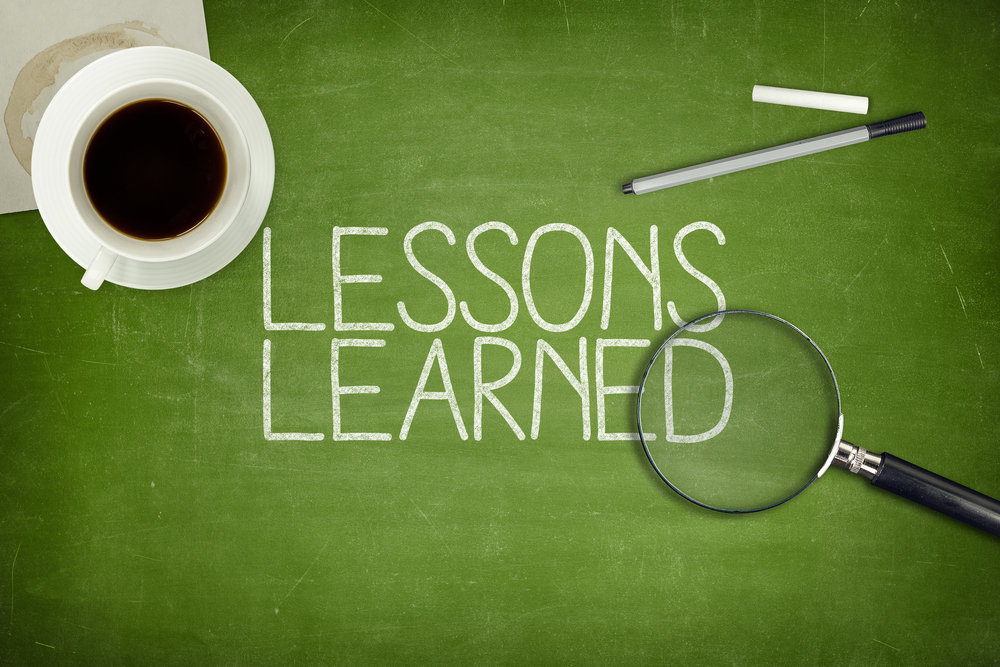 Get rid of standing meetings with no agenda
Everyone wants your ear, need to carefully guard/prioritize your time
With 16 college presidents, PR/Marketing, and Cabinet – very difficult to triage what’s important
Parents and students feel very comfortable calling and emailing you
Legislators will take any occurrence and generalize it 
They don’t want to hear about our budget woes
Lessons Learned 2
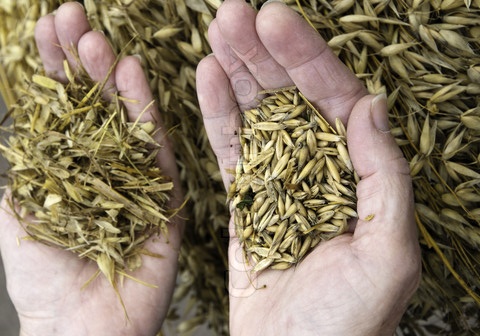 There haven’t been many surprises, the role is what you think it is 
The most effective direct reports are laser focused with their updates/ requests, separate the wheat from the chaff – end up being funded more often
Need a mindset that there is no time to be new
Faculty and staff want to hear from you – videos, newsletters
Mental health resources for students, faculty, and staff is more critical than ever
Need to communicate with your Board and Board chair early and often
We have had Teams meetings since June 2020, finally having face-to-face in June 2021
What’s Keeping ME up at night
The coming wave of underprepared high-schoolers in fall 2021
Free community college: scalability and expectations 
An underprepared student is an underprepared student
Compensation – we’re falling behind and losing some of our best faculty and staff
Talent management –need to attract new talent and plan for successions, over 40% of our faculty and staff can retire now
Polarized boards appointed by very different Governors
50% of our Board turning over in September
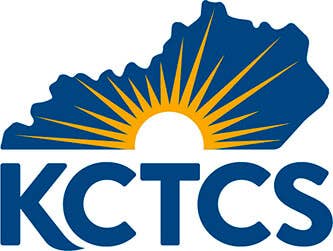 Questions or Discussion?


Thanks - PC